Brought to you by PPTPOP, the blog for next-level presentation advice and templates.
Minimalist Presentation TitleHeadline/Company Name


—NameDate
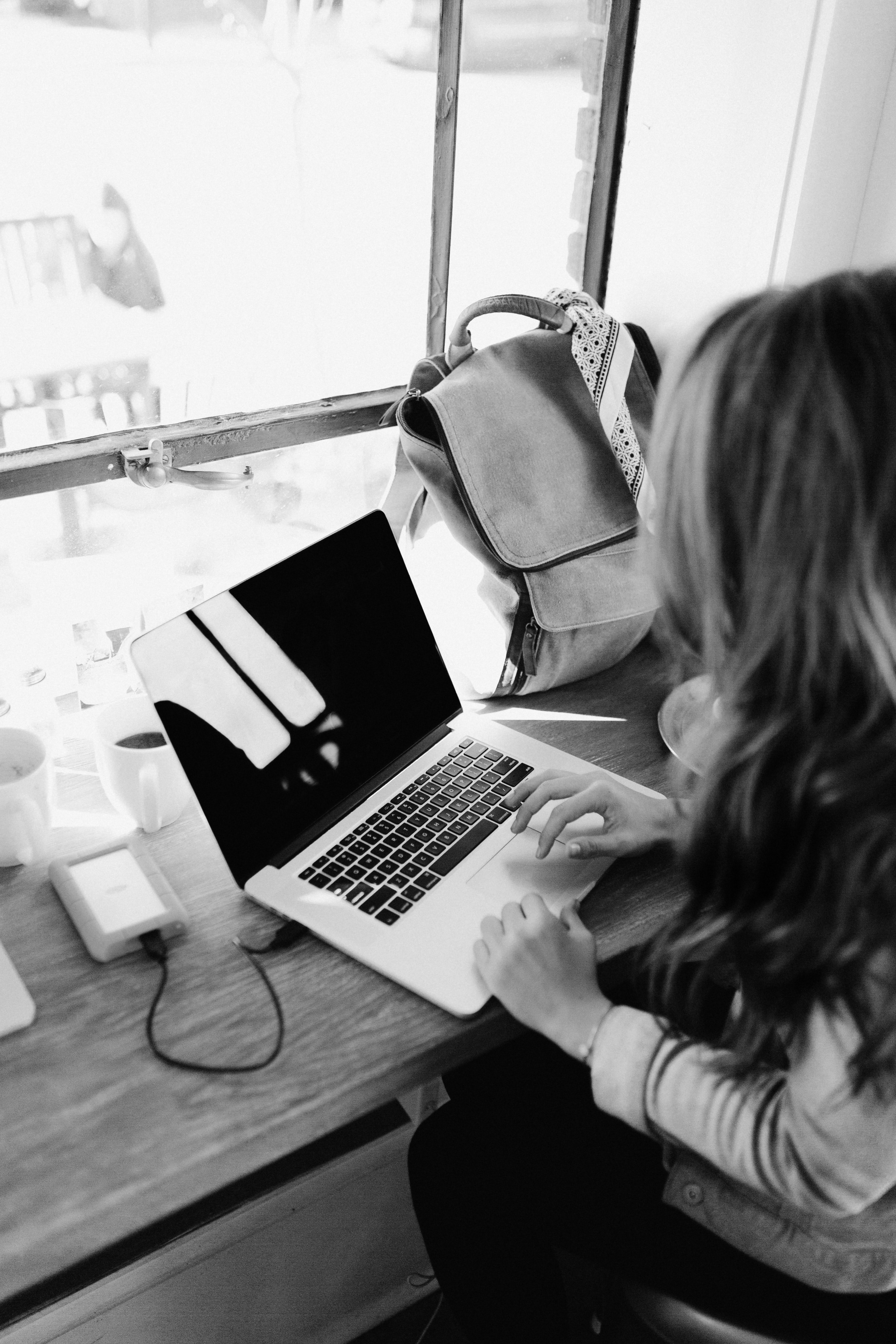 Slide — Insert Your Slide Title Here
Lorem Ipsum is simply dummy text of the printing and typesetting industry. 

Lorem Ipsum has been the industry's standard dummy text ever since the 1500s, when an unknown printer took a galley of type and scrambled it to make a type specimen book.

Lorem Ipsum has been the industry's standard dummy text ever since the 1500s, when an unknown printer took a galley of type and scrambled it to make a type specimen book.
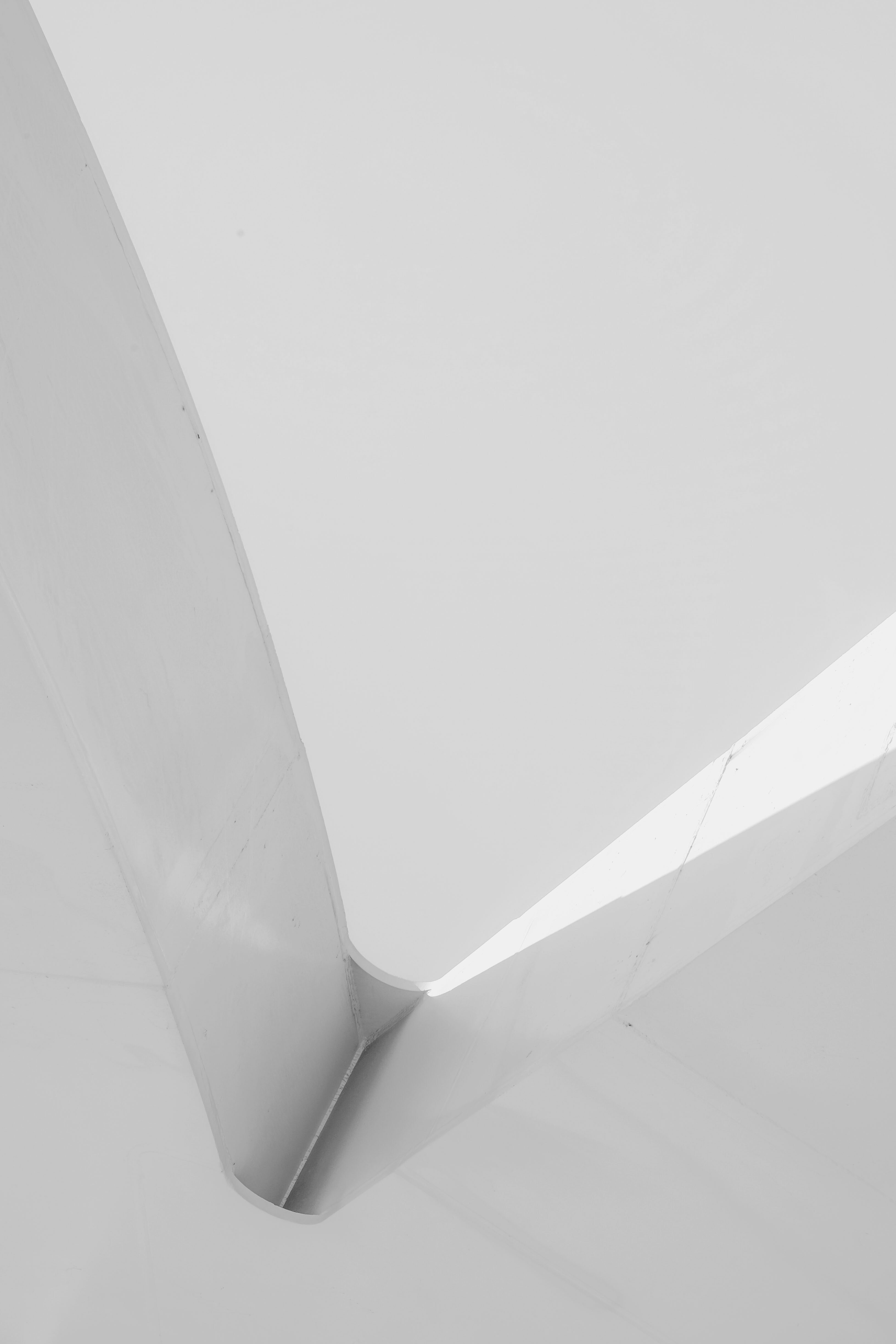 Title 2
Title 1
Lorem Ipsum has been the industry's standard dummy text ever since the 1500s, when an unknown printer took a galley of type and scrambled it to make a type specimen book.
Lorem Ipsum has been the industry's standard dummy text ever since the 1500s, when an unknown printer took a galley of type and scrambled it to make a type specimen book.
Title 4
Title 3
Lorem Ipsum has been the industry's standard dummy text ever since the 1500s, when an unknown printer took a galley of type and scrambled it to make a type specimen book.
Lorem Ipsum has been the industry's standard dummy text ever since the 1500s, when an unknown printer took a galley of type and scrambled it to make a type specimen book.
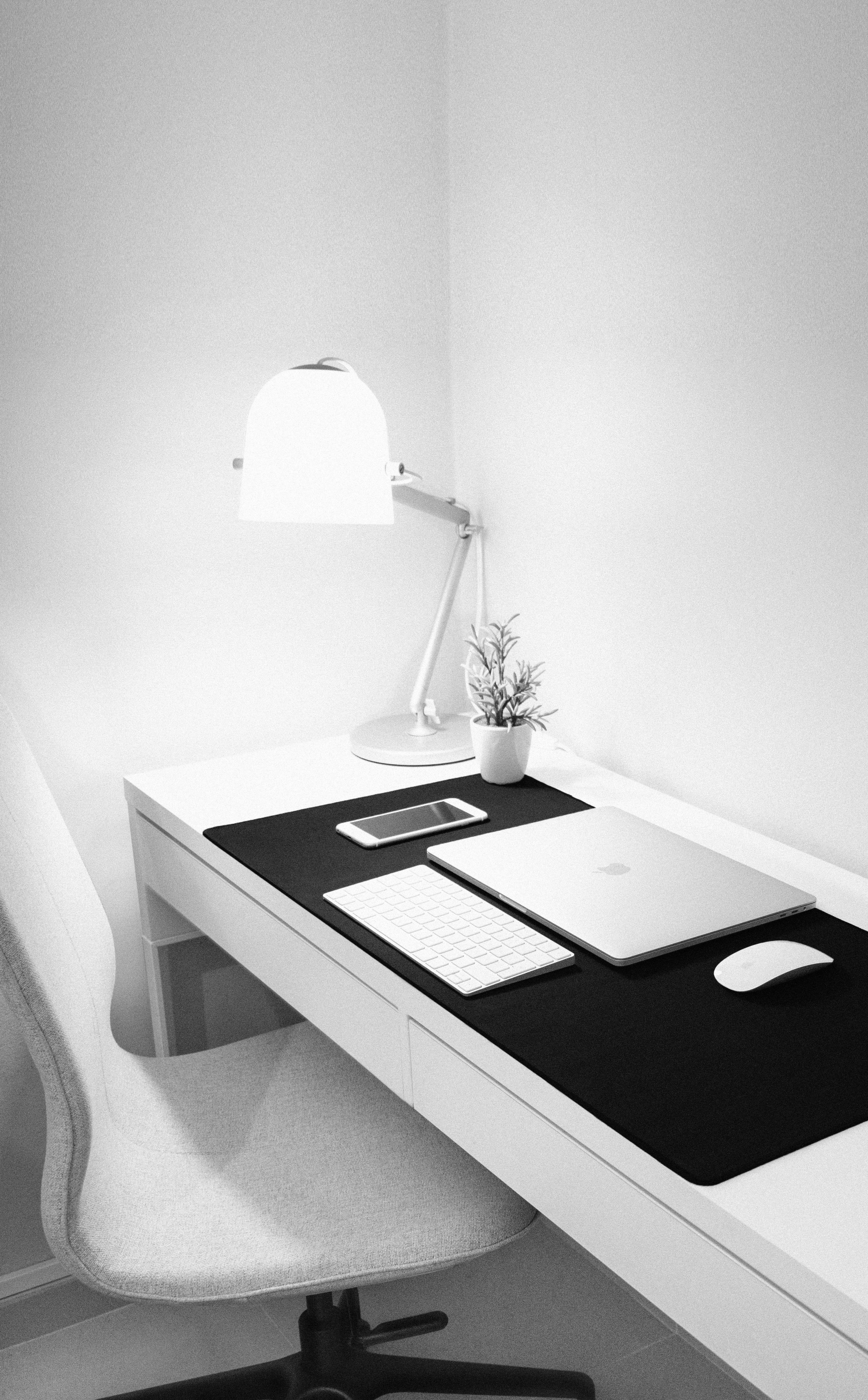 Lorem Ipsum has been the industry's standard dummy text ever since the 1500s, when an unknown printer took a galley of type and scrambled it to make a type specimen book.
Lorem Ipsum has been the industry's standard dummy text ever since the 1500s, when an unknown printer took a galley of type and scrambled it to make a type specimen book.
Lorem Ipsum has been the industry's standard dummy text ever since the 1500s, when an unknown printer took a galley of type and scrambled it to make a type specimen book.
Slide — Insert Your Slide Title Here
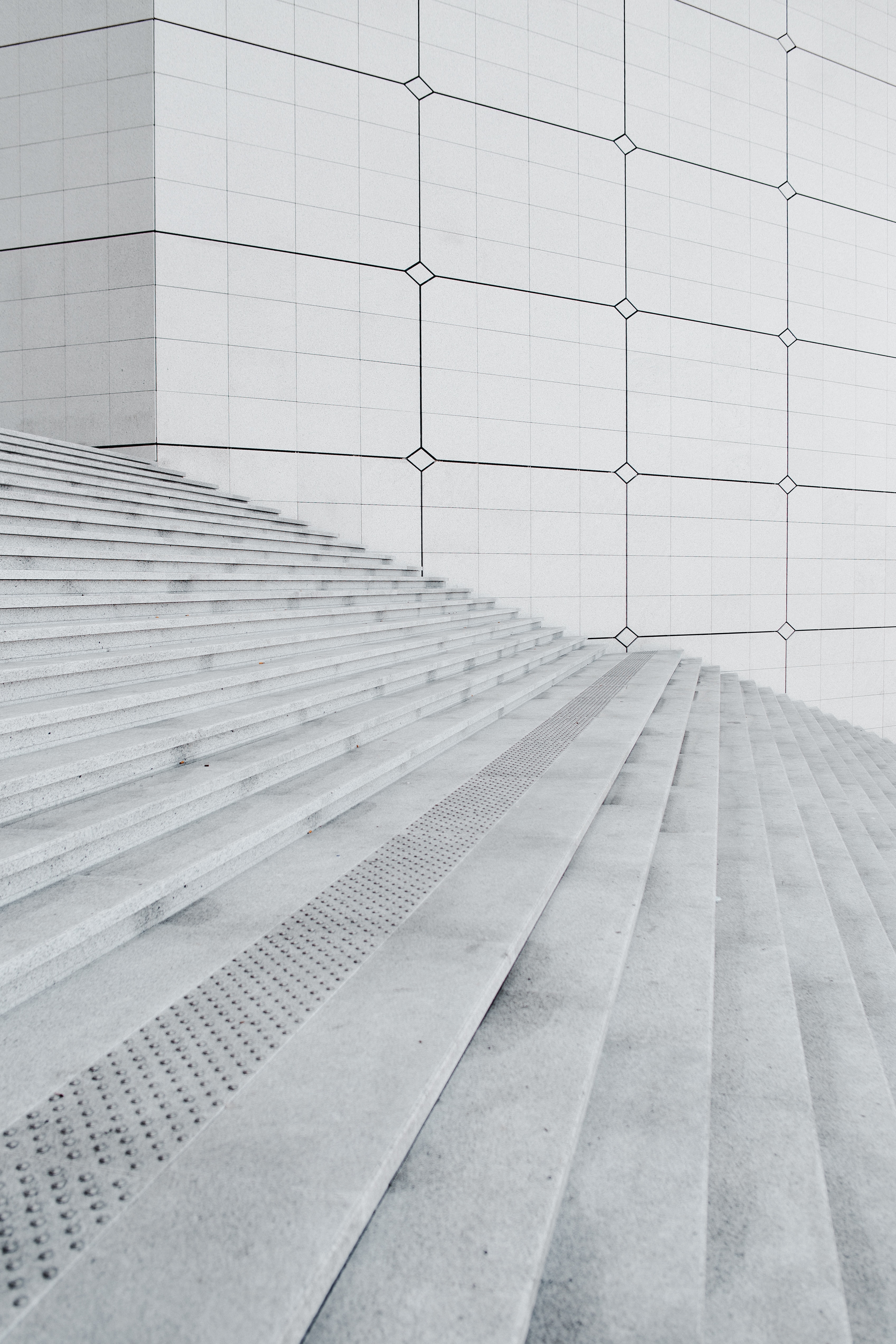 Lorem Ipsum is simply dummy text of the printing and typesetting industry. 

Lorem Ipsum has been the industry's standard dummy text ever since the 1500s, when an unknown printer took a galley of type and scrambled it to make a type specimen book.

Lorem Ipsum has been the industry's standard dummy text ever since the 1500s, when an unknown printer took a galley of type and scrambled it to make a type specimen book.
It has been the industry's standard dummy text ever since the 1500s, when an unknown printer took a galley of type and scrambled it to make a type specimen book.

Lorem Ipsum has been the industry's standard dummy text ever since the 1500s, when an unknown printer took a galley of type and scrambled it to make a type specimen book.
Goal 1
Goal 2
Goal 3
Slide — Insert Your Slide Title Here
Paying customers
Monthly growth
Monthly recurring revenue
Here are the 3 goals we’re looking to attain by the end of the year.
Slide — Insert Your Slide Title Here
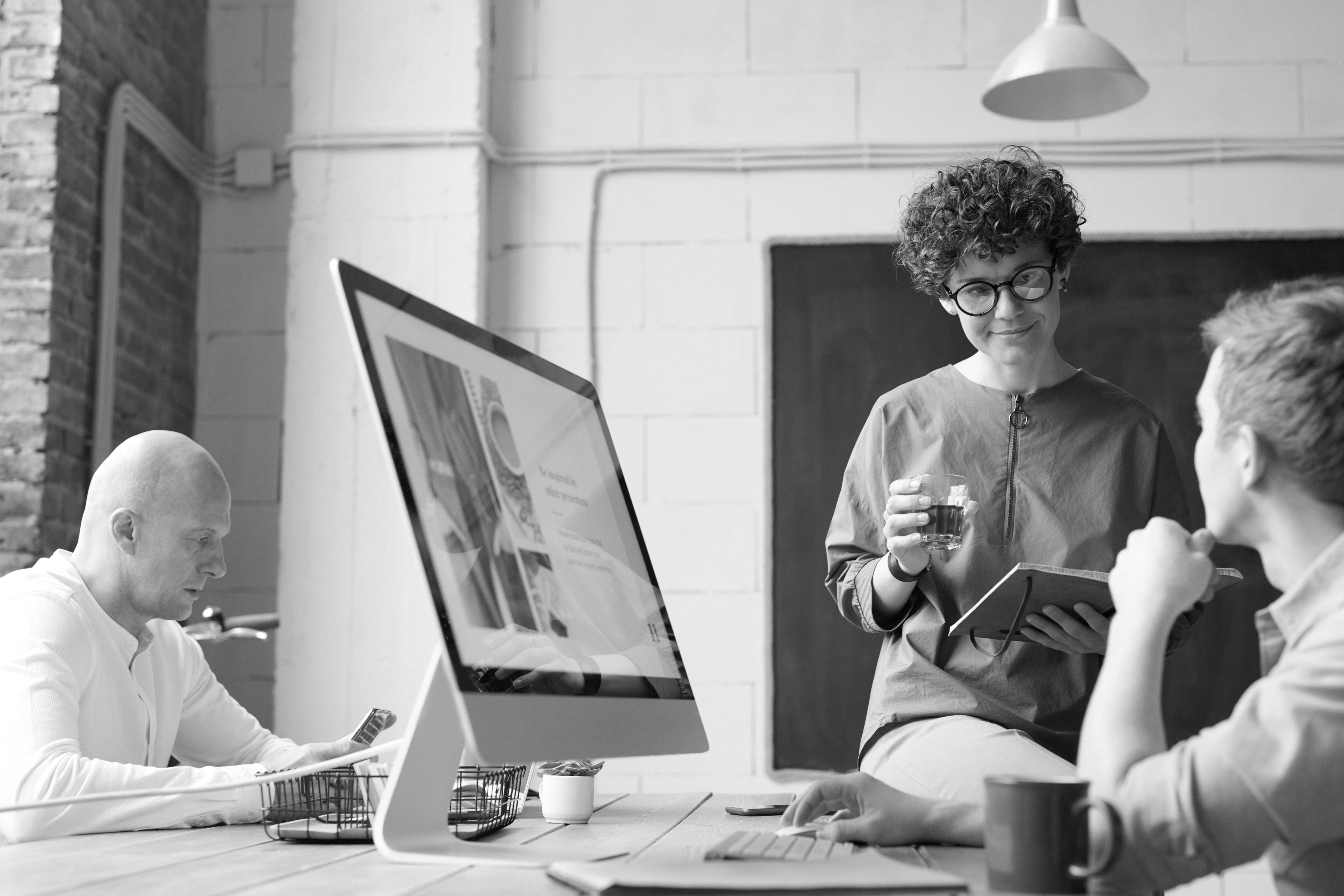 Lorem Ipsum is simply dummy text of the printing and typesetting industry. 

Lorem Ipsum has been the industry's standard dummy text ever since the 1500s, when an unknown printer took a galley of type and scrambled it to make a type specimen book.

Lorem Ipsum has been the industry's standard dummy text ever since the 1500s, when an unknown printer took a galley of type and scrambled it to make a type specimen book.
1
2
3
4
Slide — Insert Your Slide Title Here
Title
Title
Title
Title
Put your details right here.
Put your details right here.
Put your details right here.
Put your details right here.
The Team
Name
Name
Name
Name
Lorem Ipsum has been the industry's standard dummy text ever since the 1500s…
Lorem Ipsum has been the industry's standard dummy text ever since the 1500s…
Lorem Ipsum has been the industry's standard dummy text ever since the 1500s…
Lorem Ipsum has been the industry's standard dummy text ever since the 1500s…
Put Your Slide Headline Here
Text that summarizes point 1
Text that summarizes point 2
Text that summarizes point 3
Text that summarizes point 3
Put Your Slide Headline Here
Text 1This is an example text. 
Go ahead and replace it with your own text.
Text 3

This is an example text. 
Go ahead and replace it with your own text.
Text 2

This is an example text. 
Go ahead and replace it with your own text.
Text 4

This is an example text. 
Go ahead and replace it with your own text.
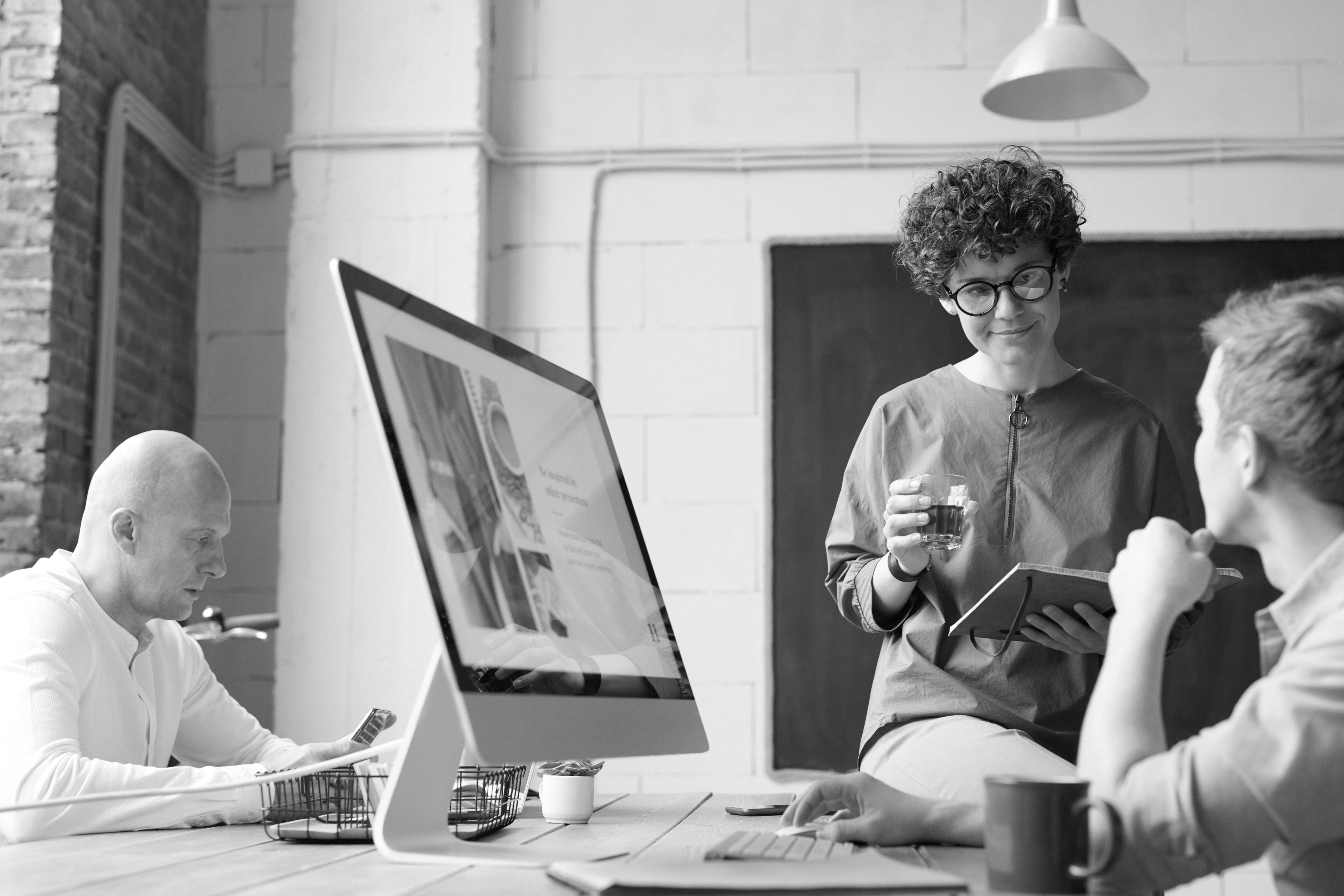 Break Slide
Slide — Insert Your Slide Title Here
Title 1
Title 2
Title 3
Replace this section with a summary of the service/product you offer
Replace this section with a summary of the service/product you offer
Replace this section with a summary of the service/product you offer
Name
Name
Name
Name
Lorem Ipsum has been the industry's standard dummy text ever since the 1500s…
Lorem Ipsum has been the industry's standard dummy text ever since the 1500s…
Lorem Ipsum has been the industry's standard dummy text ever since the 1500s…
Lorem Ipsum has been the industry's standard dummy text ever since the 1500s…
Name
Name
Name
Name
Lorem Ipsum has been the industry's standard dummy text ever since the 1500s…
Lorem Ipsum has been the industry's standard dummy text ever since the 1500s…
Lorem Ipsum has been the industry's standard dummy text ever since the 1500s…
Lorem Ipsum has been the industry's standard dummy text ever since the 1500s…
Timeline
Stage
Replace with your own text.
Stage
Stage
Replace with your own text.
Replace with your own text.
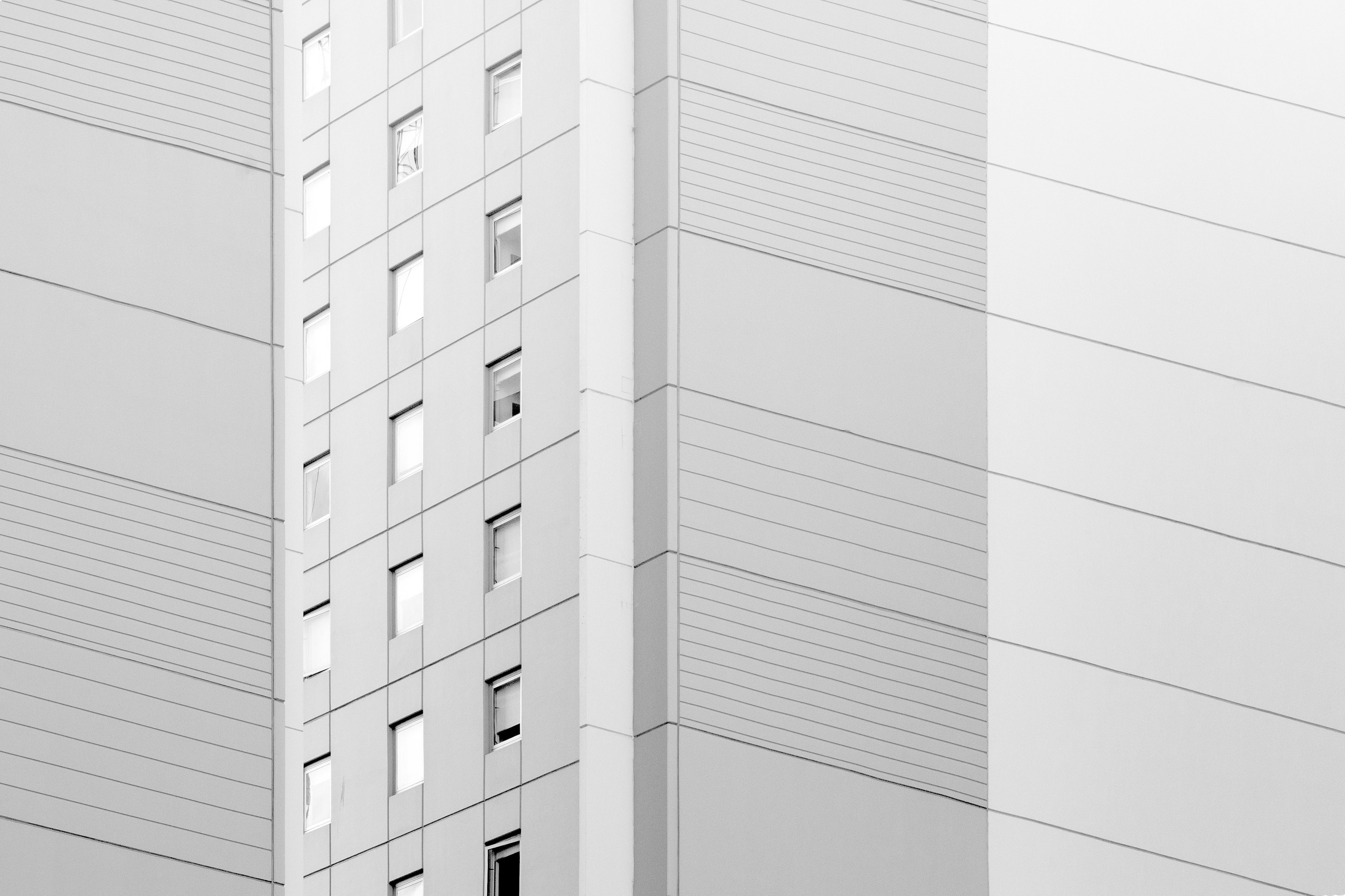 Break Slide
Place your text here
Slide — Insert Your Slide Title Here
Place your text here
Place your text here
Place your text here
Slide — Insert Your Slide Title Here
Lorem Ipsum is simply dummy text of the printing and typesetting industry. 

Lorem Ipsum has been the industry's standard dummy text ever since the 1500s, when an unknown printer took a galley of type and scrambled it to make a type specimen book.
Lorem Ipsum is simply dummy text of the printing and typesetting industry. 

Lorem Ipsum has been the industry's standard dummy text ever since the 1500s, when an unknown printer took a galley of type and scrambled it to make a type specimen book.
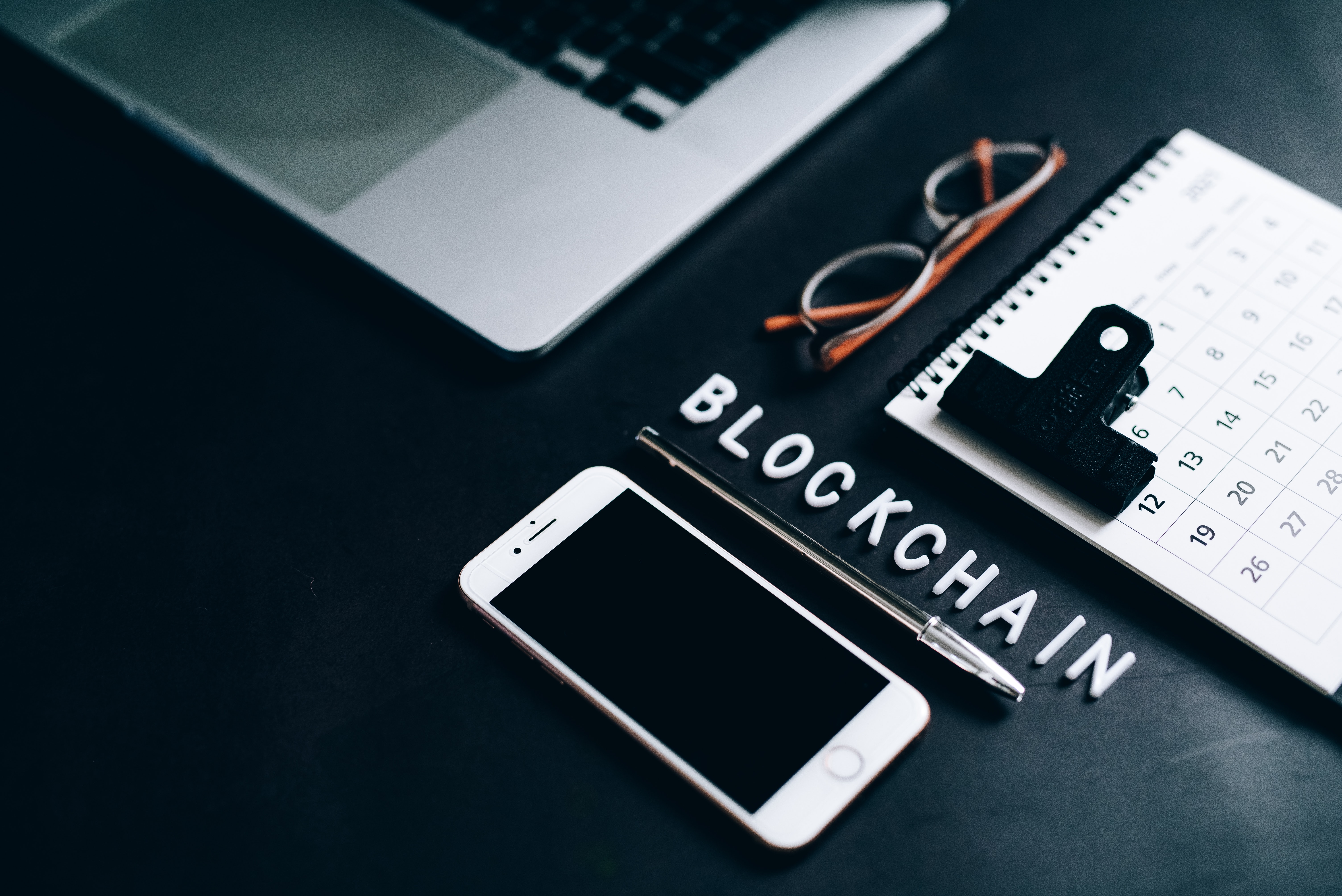 Slide — Insert Your Slide Title Here
Lorem Ipsum is simply dummy text of the printing and typesetting industry. 

Lorem Ipsum has been the industry's standard dummy text ever since the 1500s, when an unknown printer took a galley of type and scrambled it to make a type specimen book.

Lorem Ipsum has been the industry's standard dummy text ever since the 1500s, when an unknown printer took a galley of type and scrambled it to make a type specimen book.
Lorem Ipsum is simply dummy text of the printing and typesetting industry. 

Lorem Ipsum has been the industry's standard dummy text ever since the 1500s, when an unknown printer took a galley of type and scrambled it to make a type specimen book.
Lorem Ipsum is simply dummy text of the printing and typesetting industry. 

Lorem Ipsum has been the industry's standard dummy text ever since the 1500s, when an unknown printer took a galley of type and scrambled it to make a type specimen book.
Lorem Ipsum is simply dummy text of the printing and typesetting industry. 

Lorem Ipsum has been the industry's standard dummy text ever since the 1500s, when an unknown printer took a galley of type and scrambled it to make a type specimen book.
Slide — Insert Your Slide Title Here
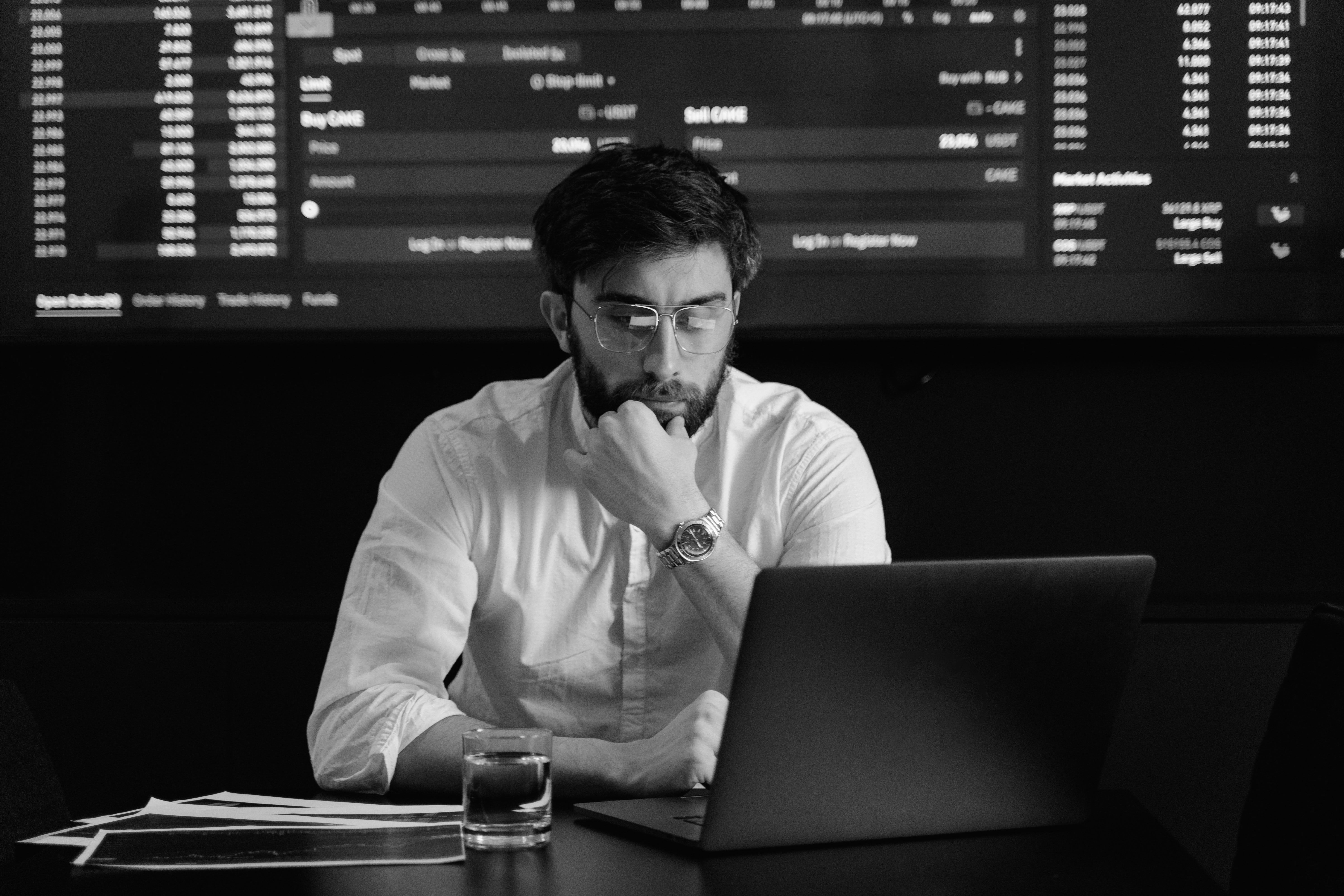 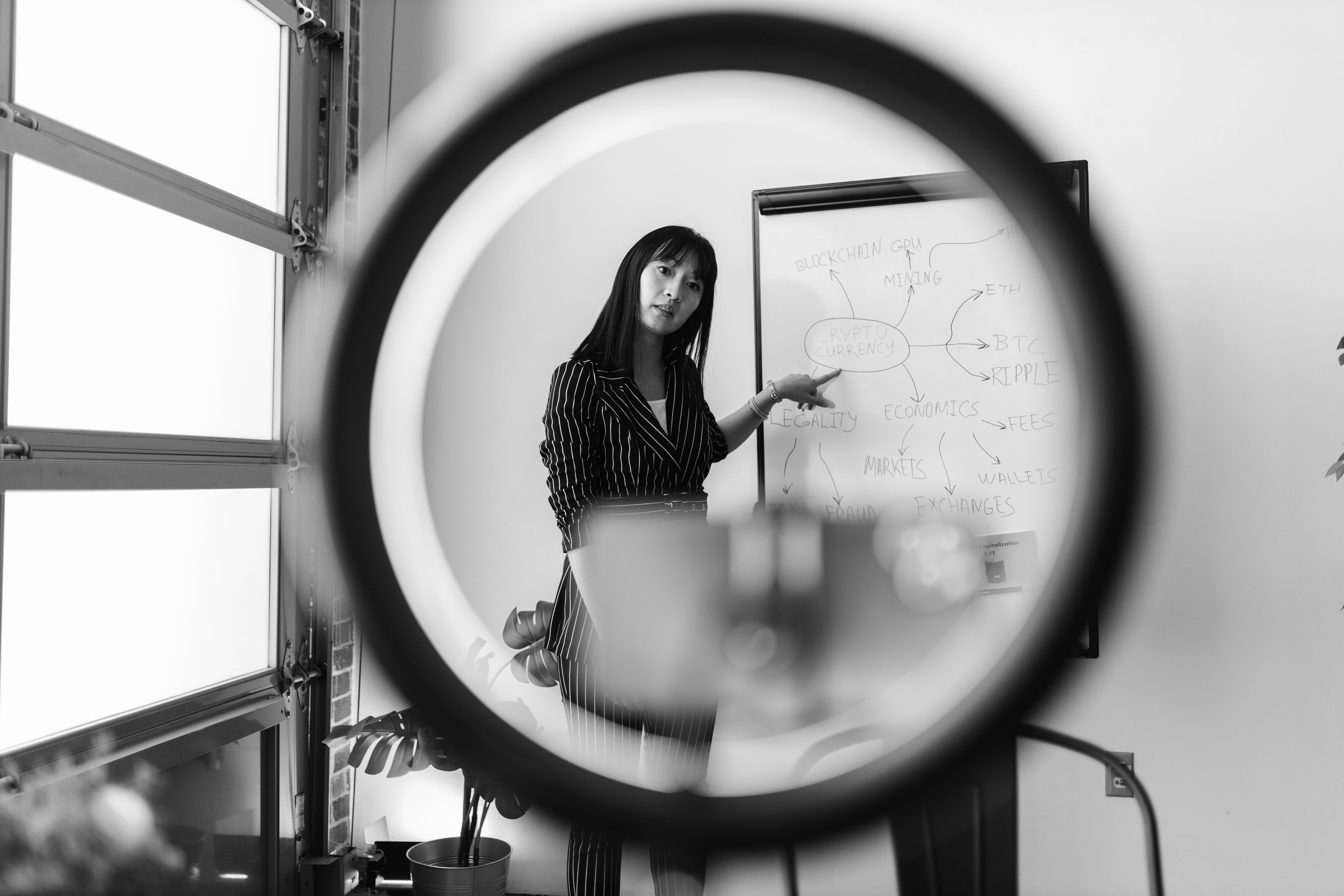 Lorem Ipsum is simply dummy text of the printing and typesetting industry. 

Lorem Ipsum has been the industry's standard dummy text ever since the 1500s, when an unknown printer took a galley of type and scrambled it to make a type specimen book.
Thank you.
If you're ready to create beautiful slides in a fraction of the time it usually takes, consider checking out PPTPOP's premium templates.